GROUPE 1: CAP - seconde BAC PRO
DEMI FINALE
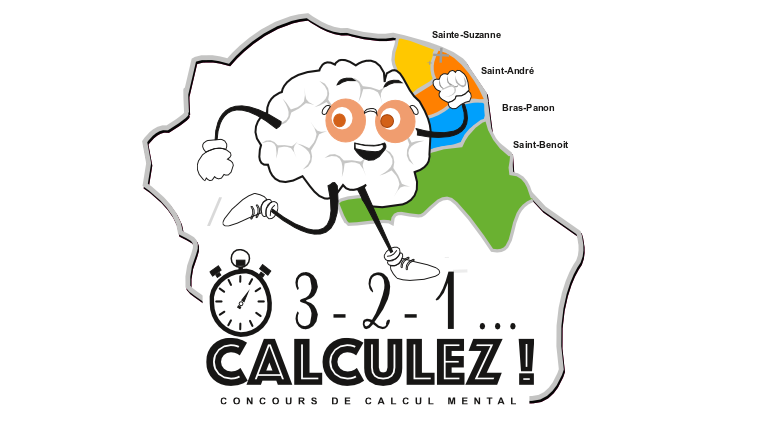 FÉVRIER 2022
……….
points
Nom:……………….           Prénom:………………         Classe:………….        Date:…………….
2
3
4
1
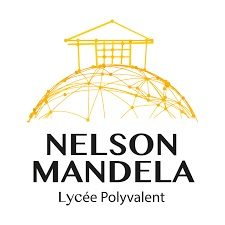 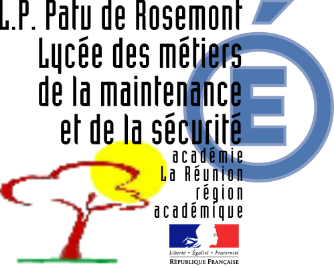 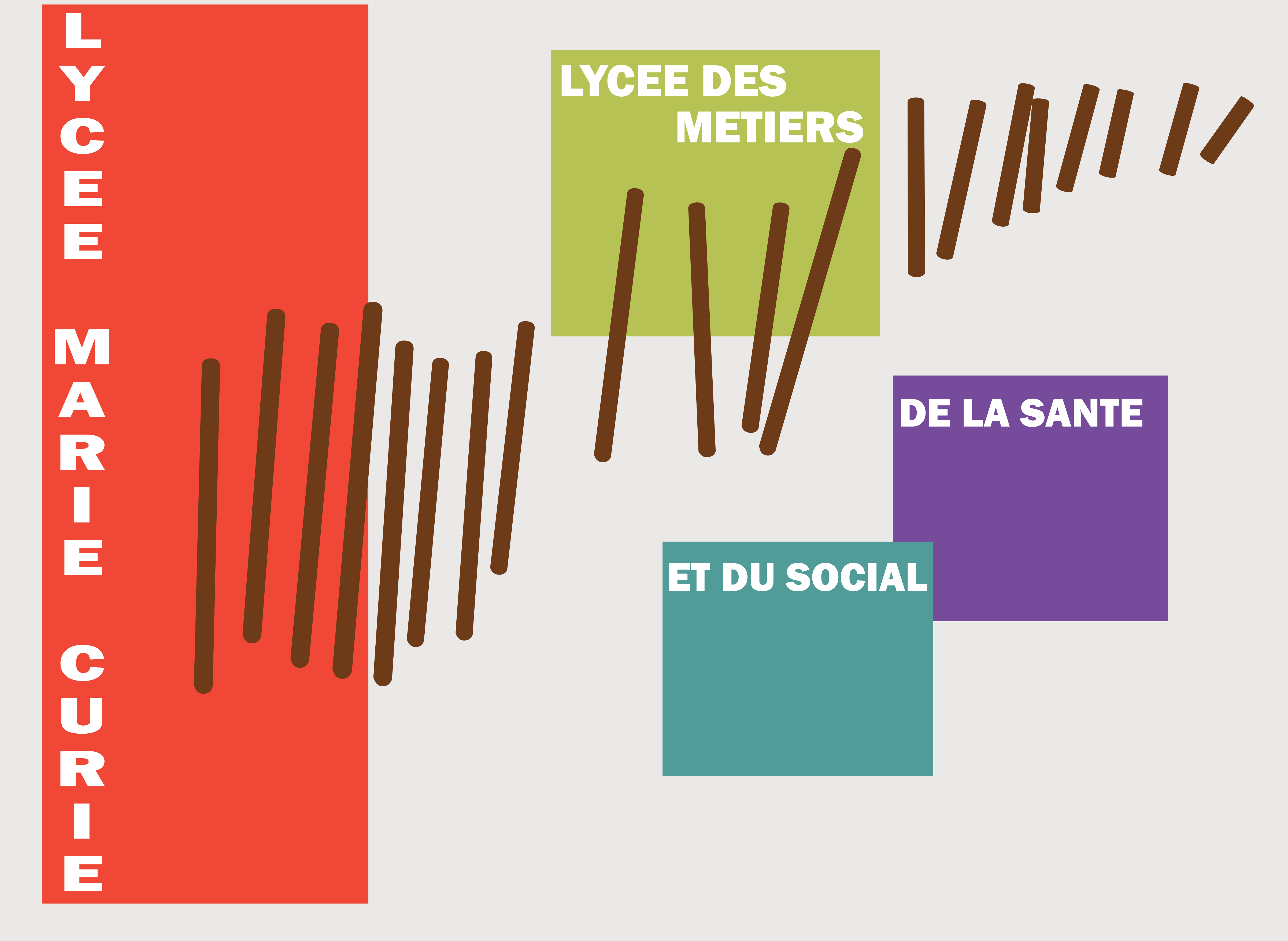 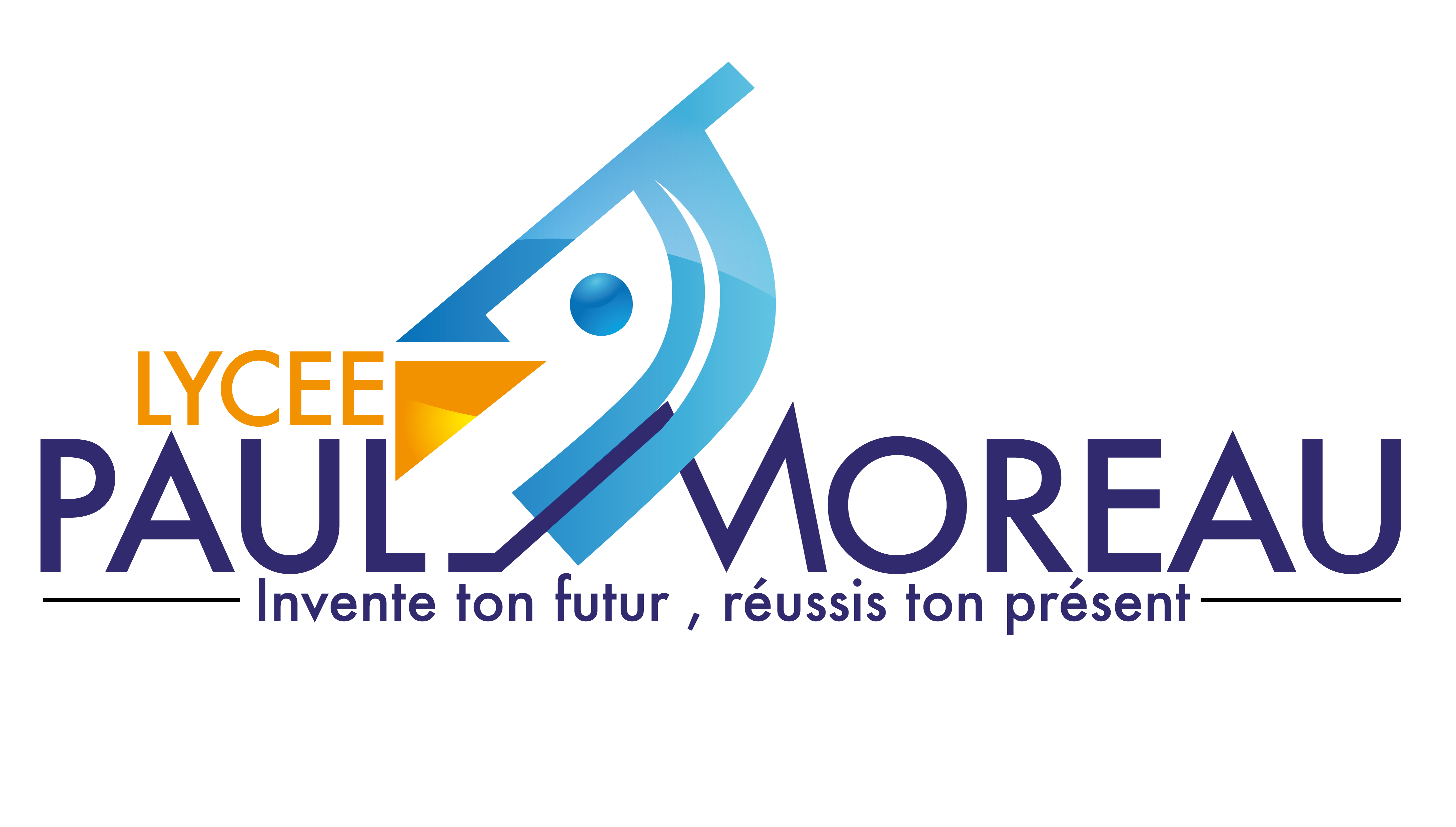 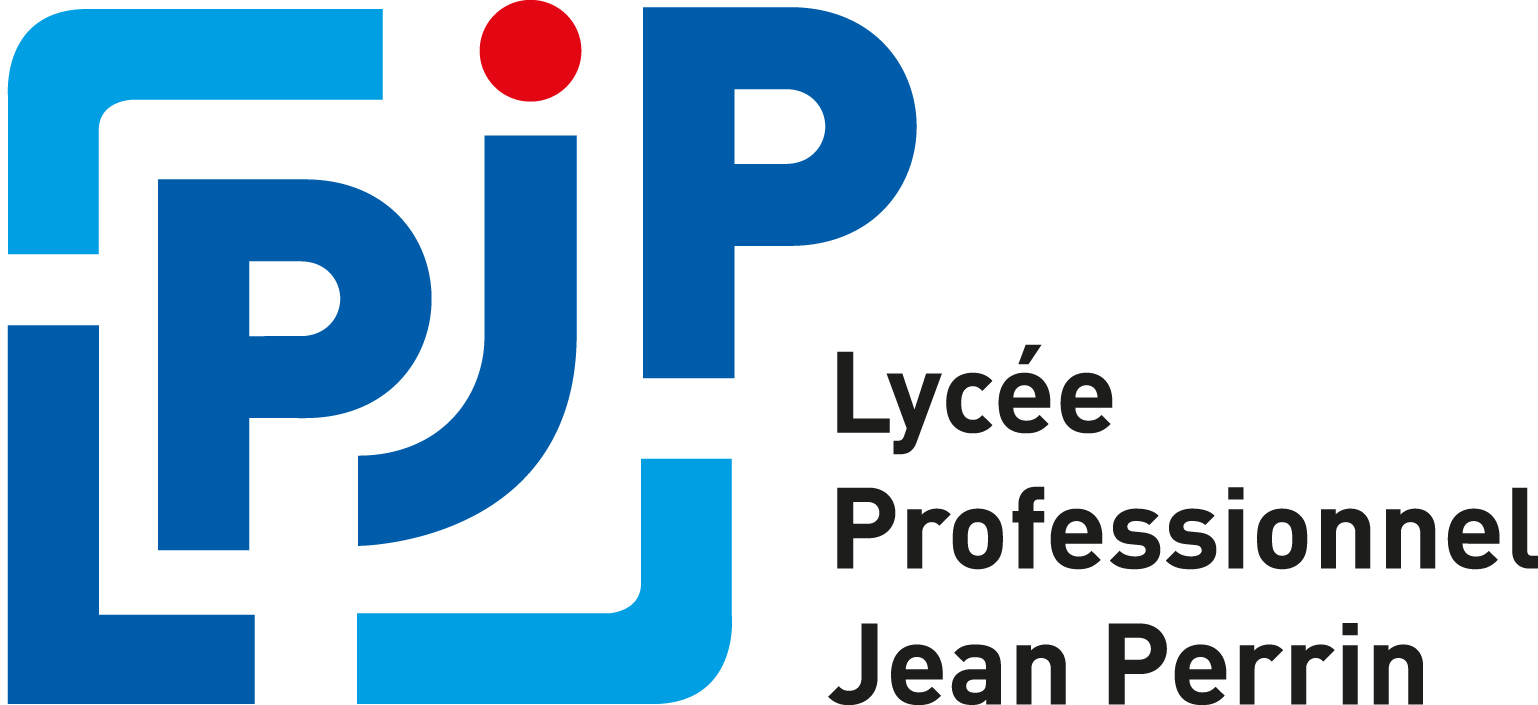 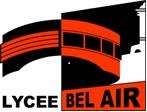 6
7
8
5
12
10
11
9
13
16
14
15
17
20
18
19
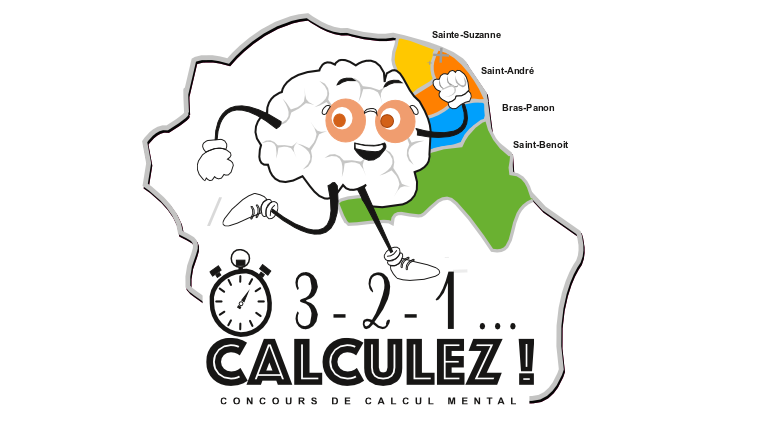 GROUPE 1: CAP - seconde BAC PRO
QUARTS DE FINALE
FÉVRIER 2022
2
3
4
1
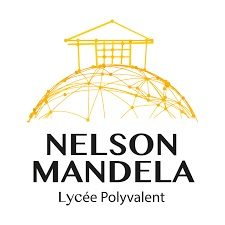 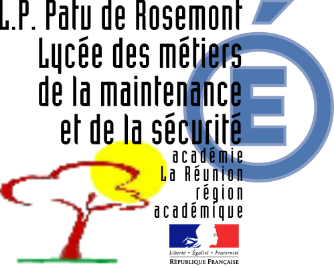 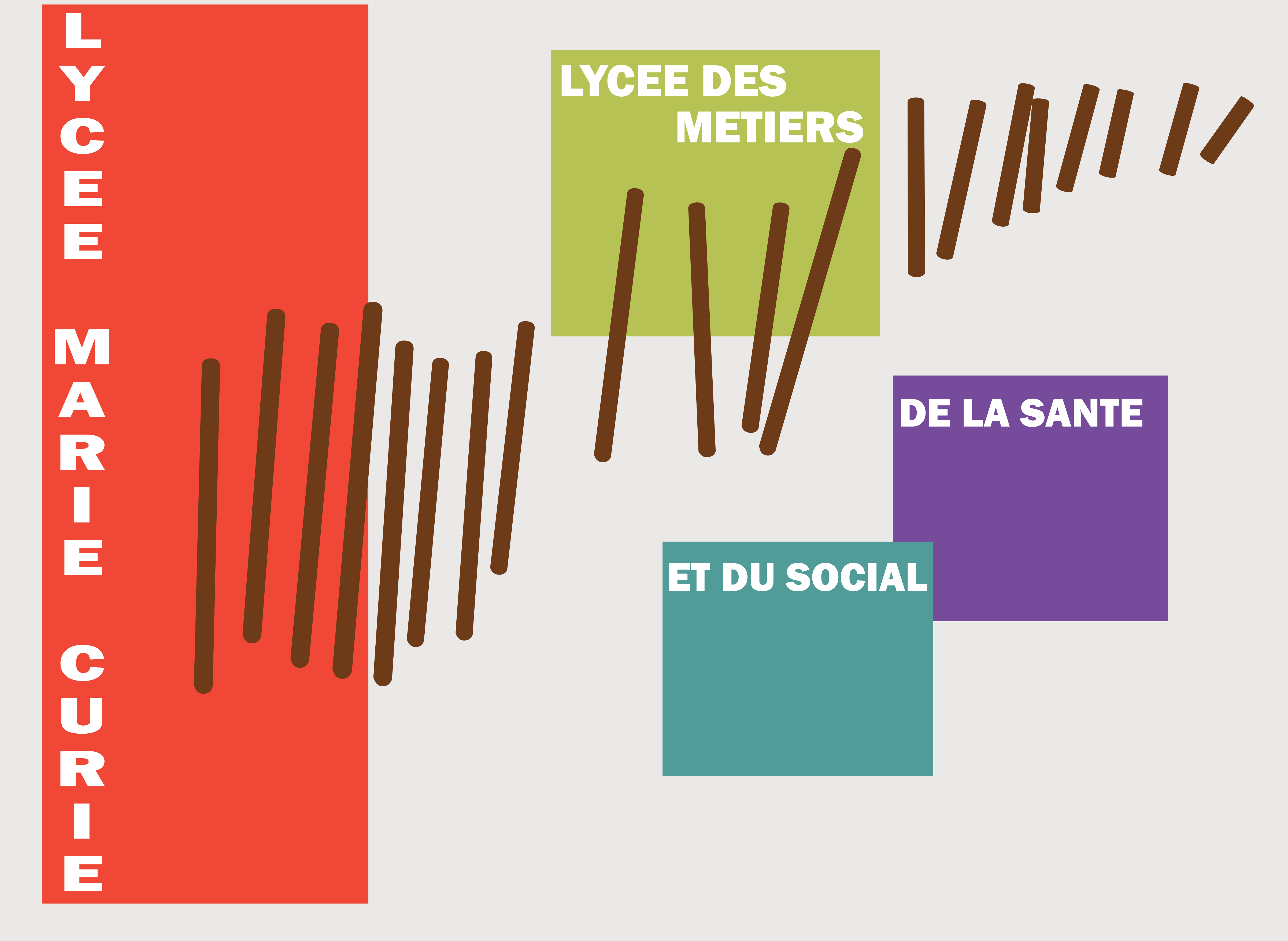 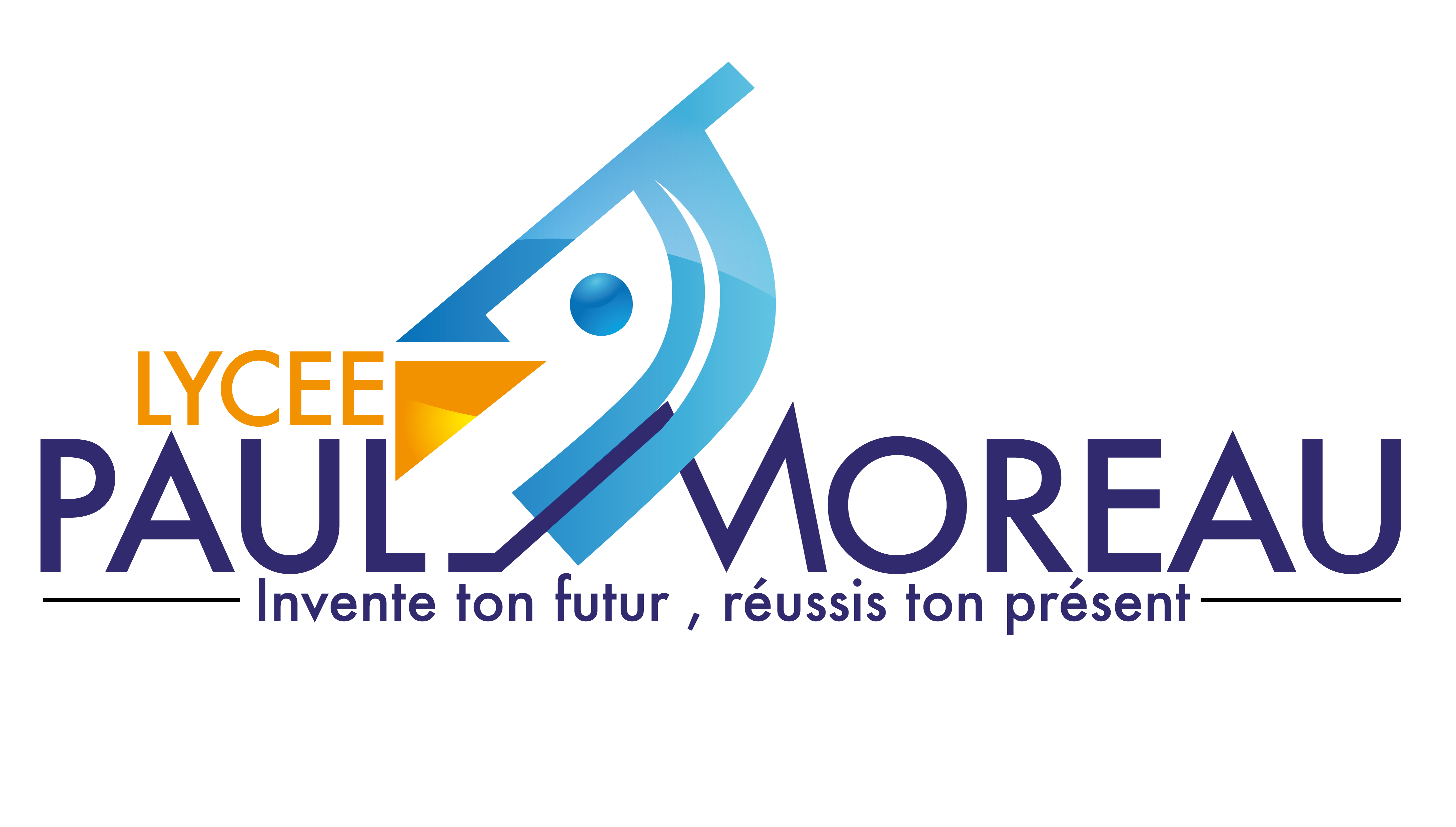 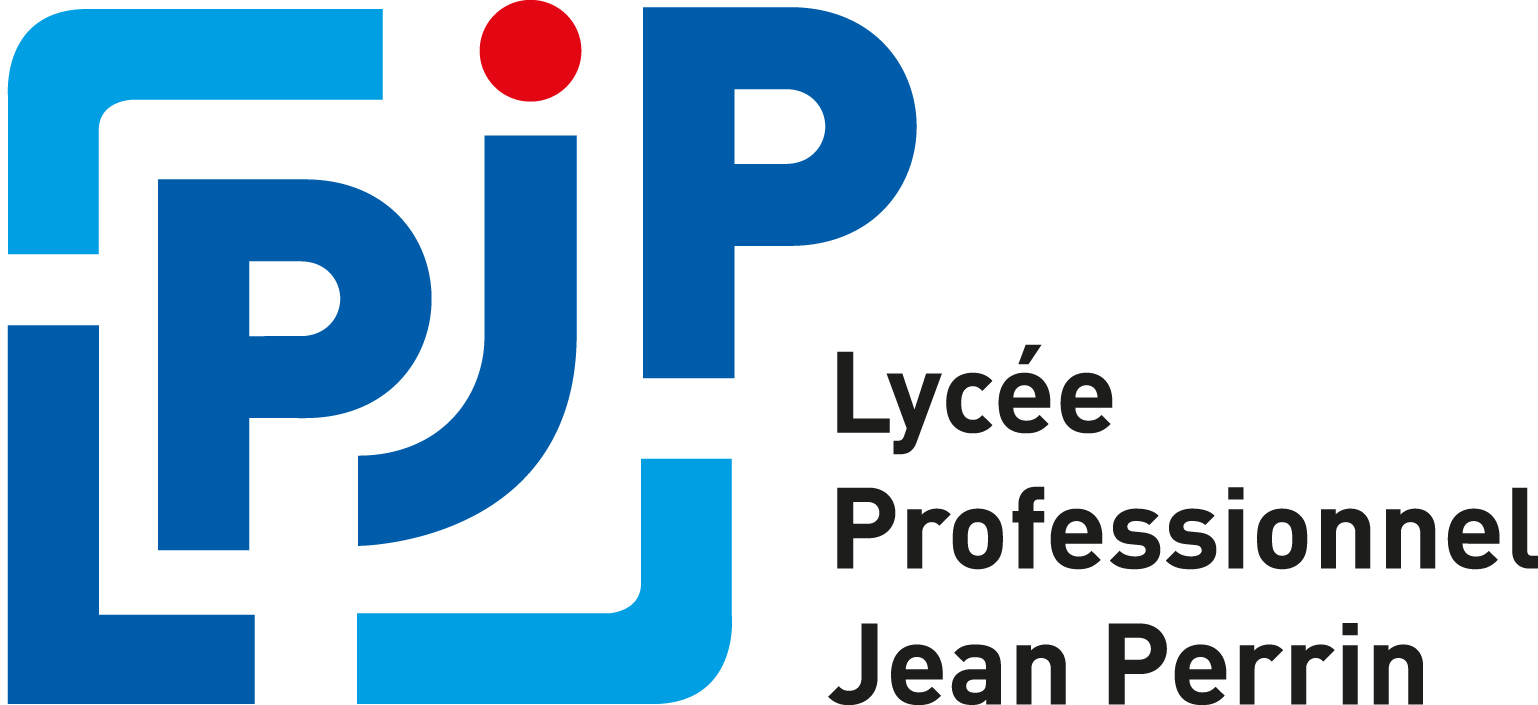 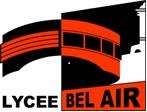 7
0
26,4
180 €
6
7
8
5
200
40
3 600
21,50
12
10
11
9
36,5
15
42
55
13
16
14
15
250
59
594
374
17
20
18
19
- 1
12
28
205